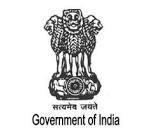 Government of India
Ministry of Fisheries, Animal Husbandry & Dairying
Department of Animal Husbandry & Dairying
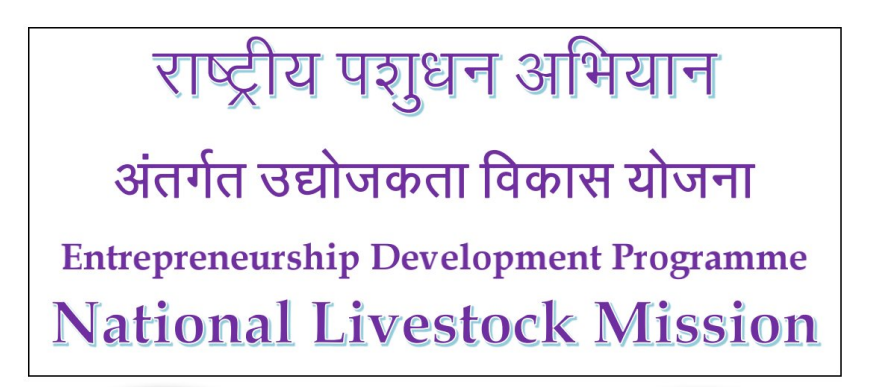 लाभ कोण घेऊ शकतो??
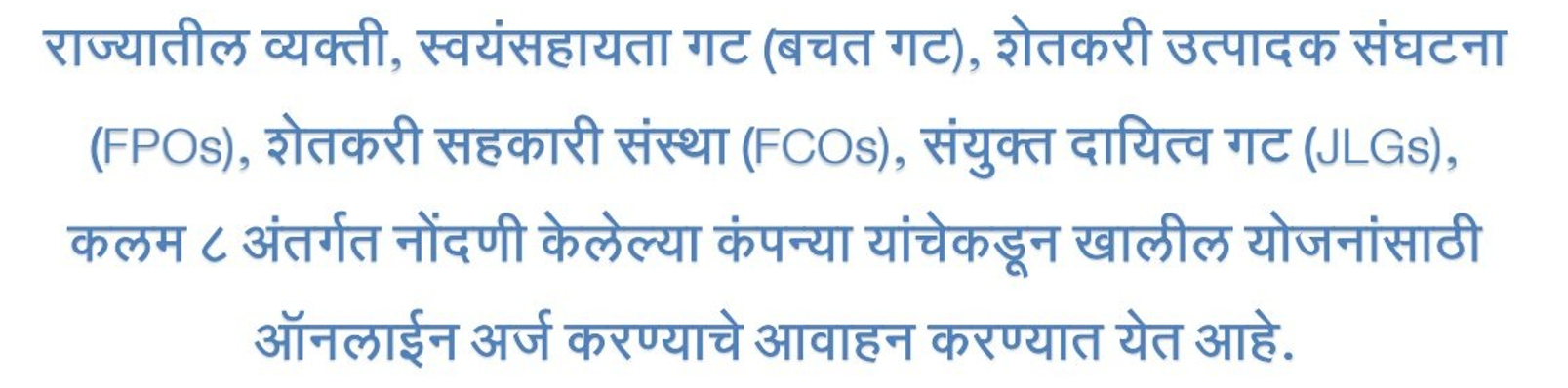 अर्ज करायचे संकेतस्थळ:
https://nlm.udyamimitra.in/Login/Login
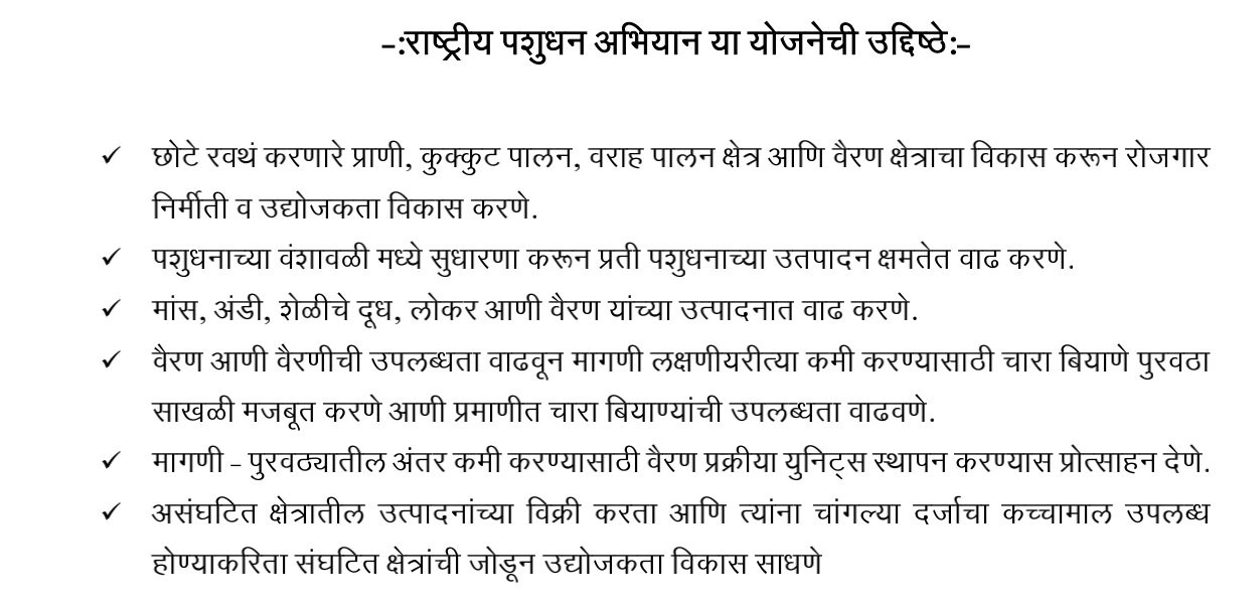 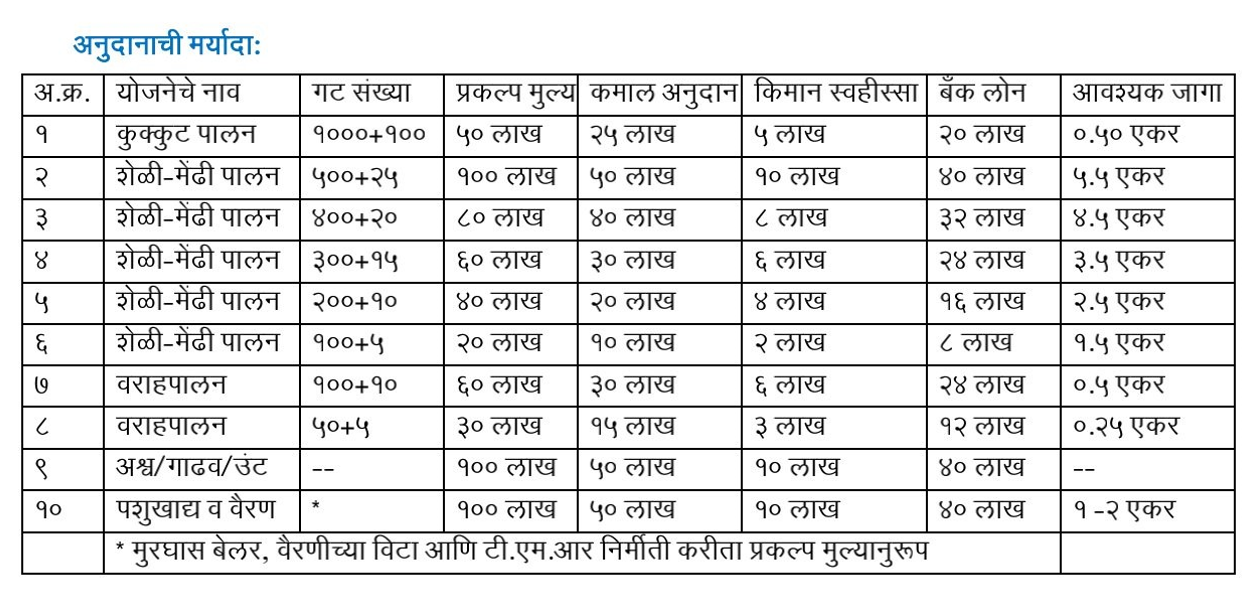 अर्ज सादर करायची प्रक्रिया:
https://nlm.udyamimitra.in/Home/PreApplication
लागणारे आवश्यक कागदपत्रे
https://nlm.udyamimitra.in/Home/Documents
अर्जाचा नमूना